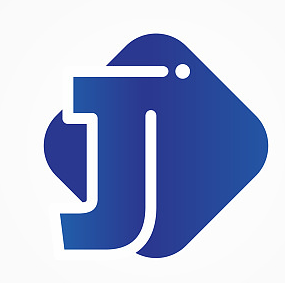 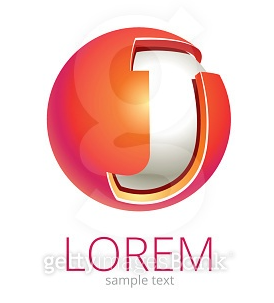 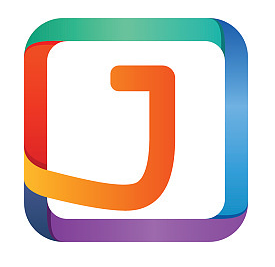 1270728523
491279206
540391320
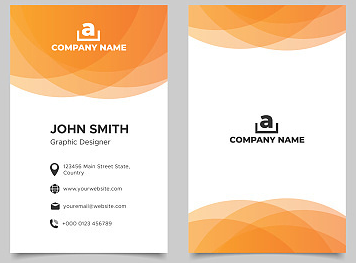 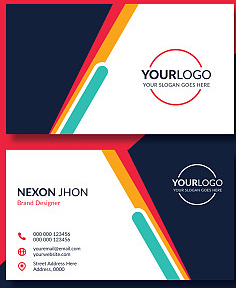 1214820268
1266698984
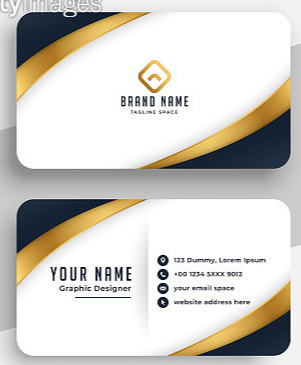 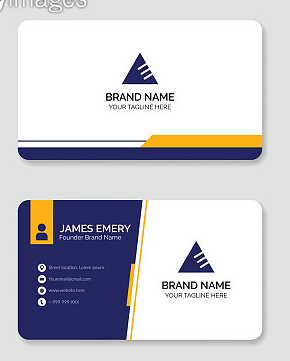 1256807536
1297701890